INTESTIN
FOIE
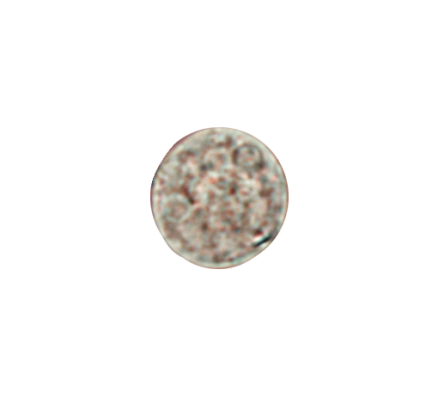 Kyste d’E. histolytica
Kyste d’E. dispar
Imagerie
POUMON
Cycle pathogène
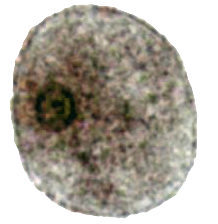 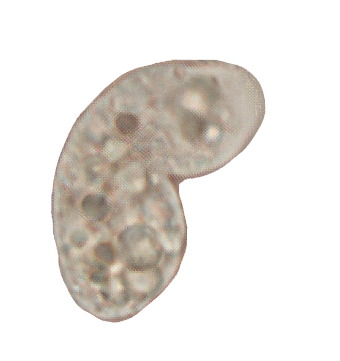 Reproduction asexuée
Amibiase viscérale
Forme végétative d’E. dispar
Sérologie
Cycle non pathogène
Forme végétative d’E. histolytica
CERVEAU
Amibiase intestinale
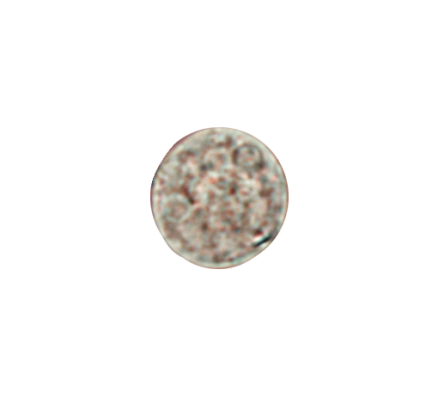 Examen parasitologique des selles